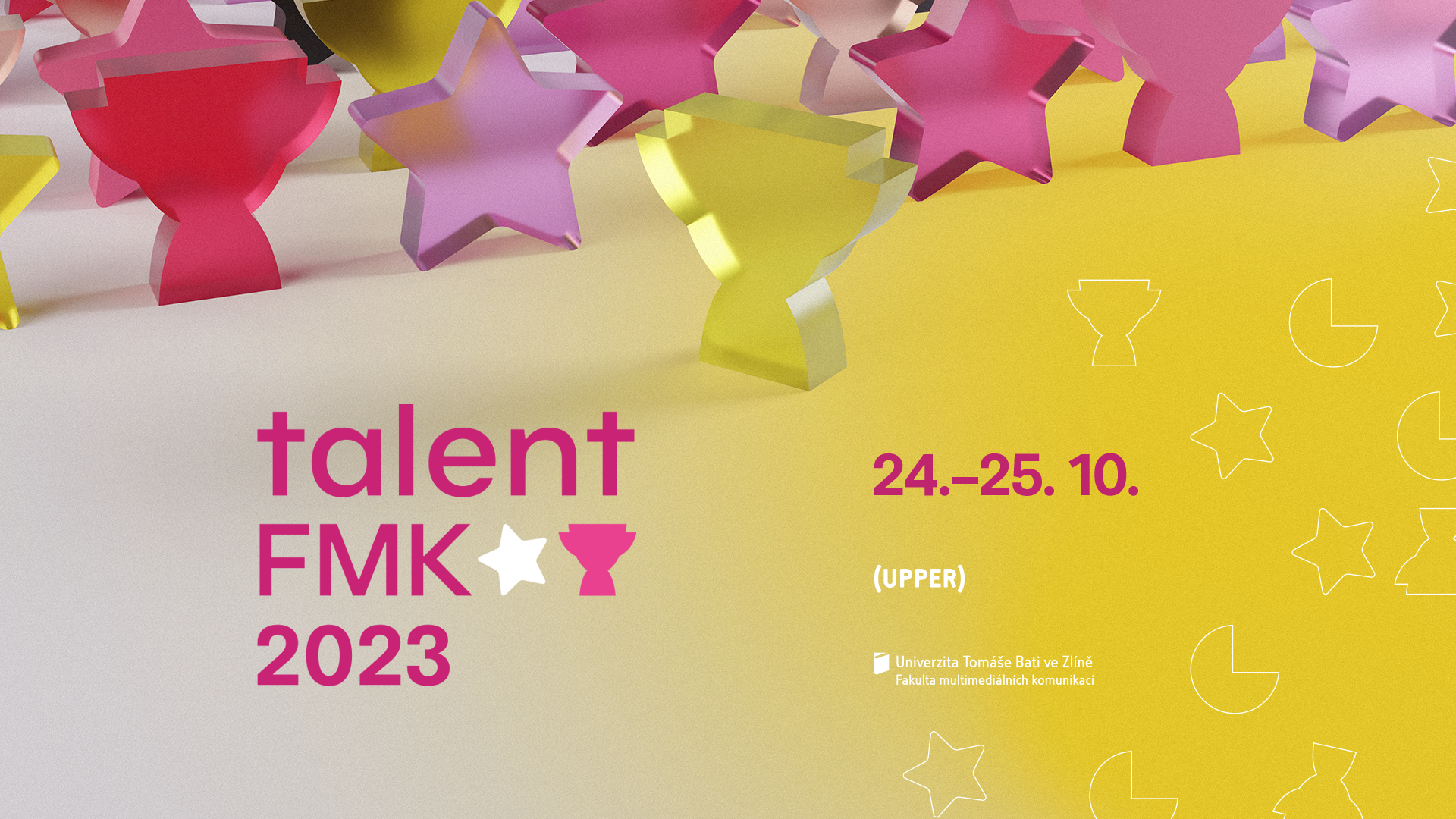 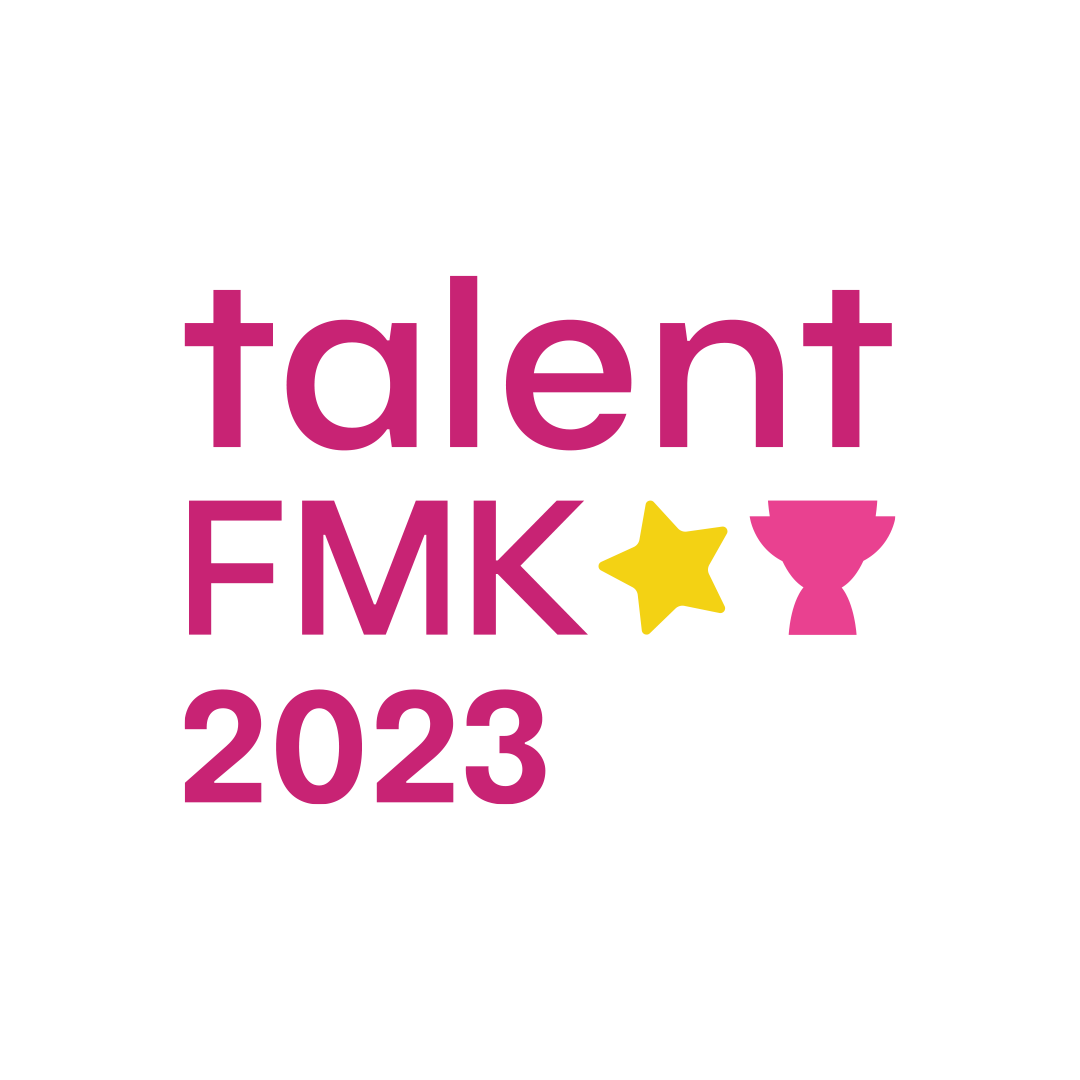 *Zde vložte název firmy
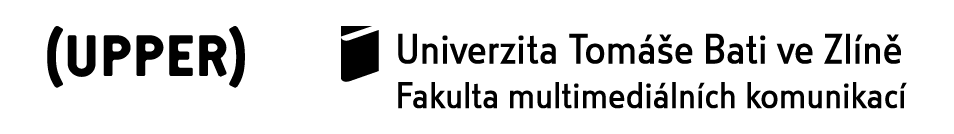 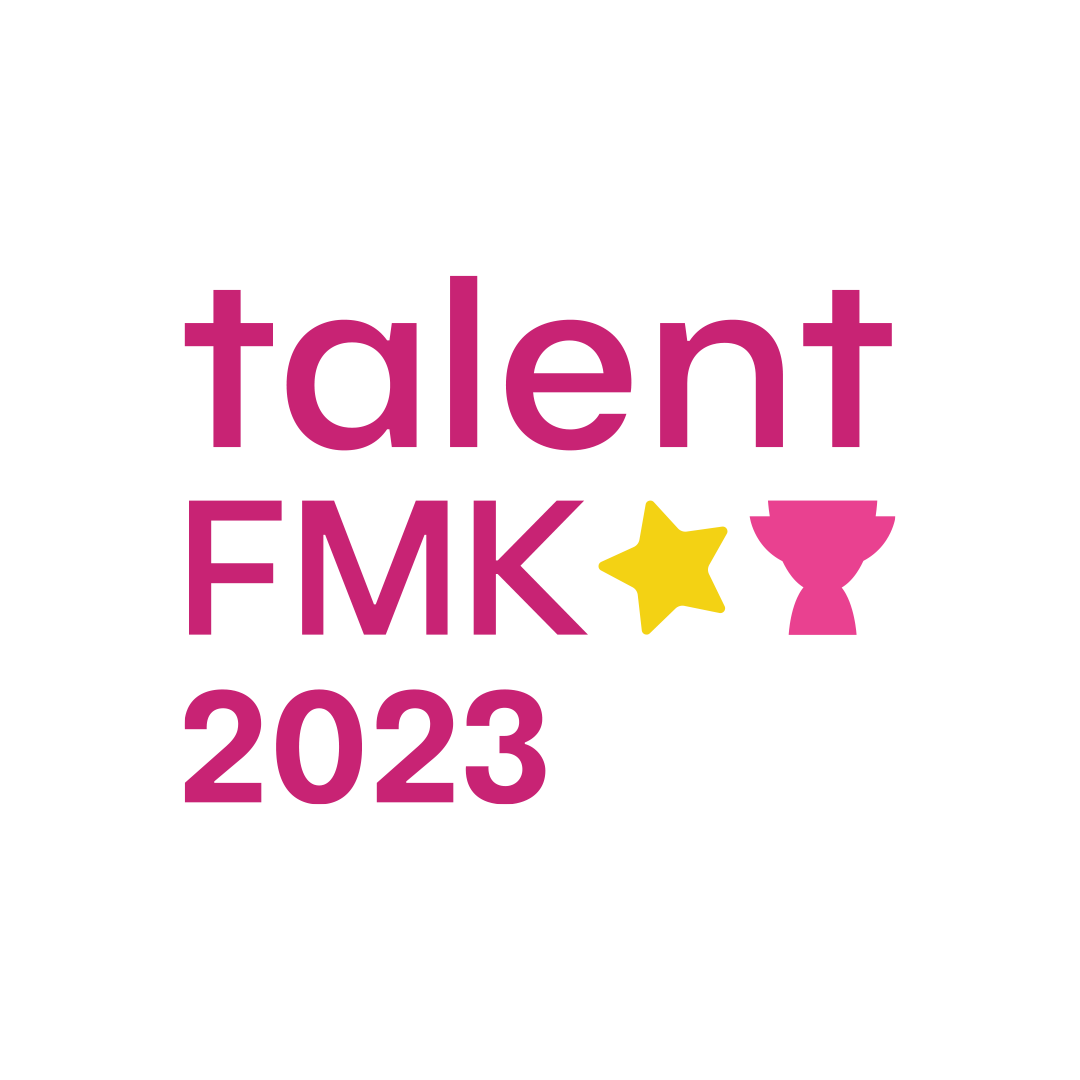 O firmě / instituci
co je hlavním předmětem činnosti
na jakých trzích působí
kdo je konkurence
jaká je vize do budoucna
…
...
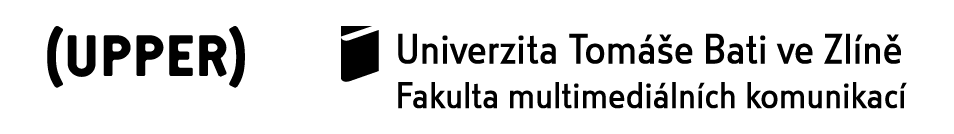 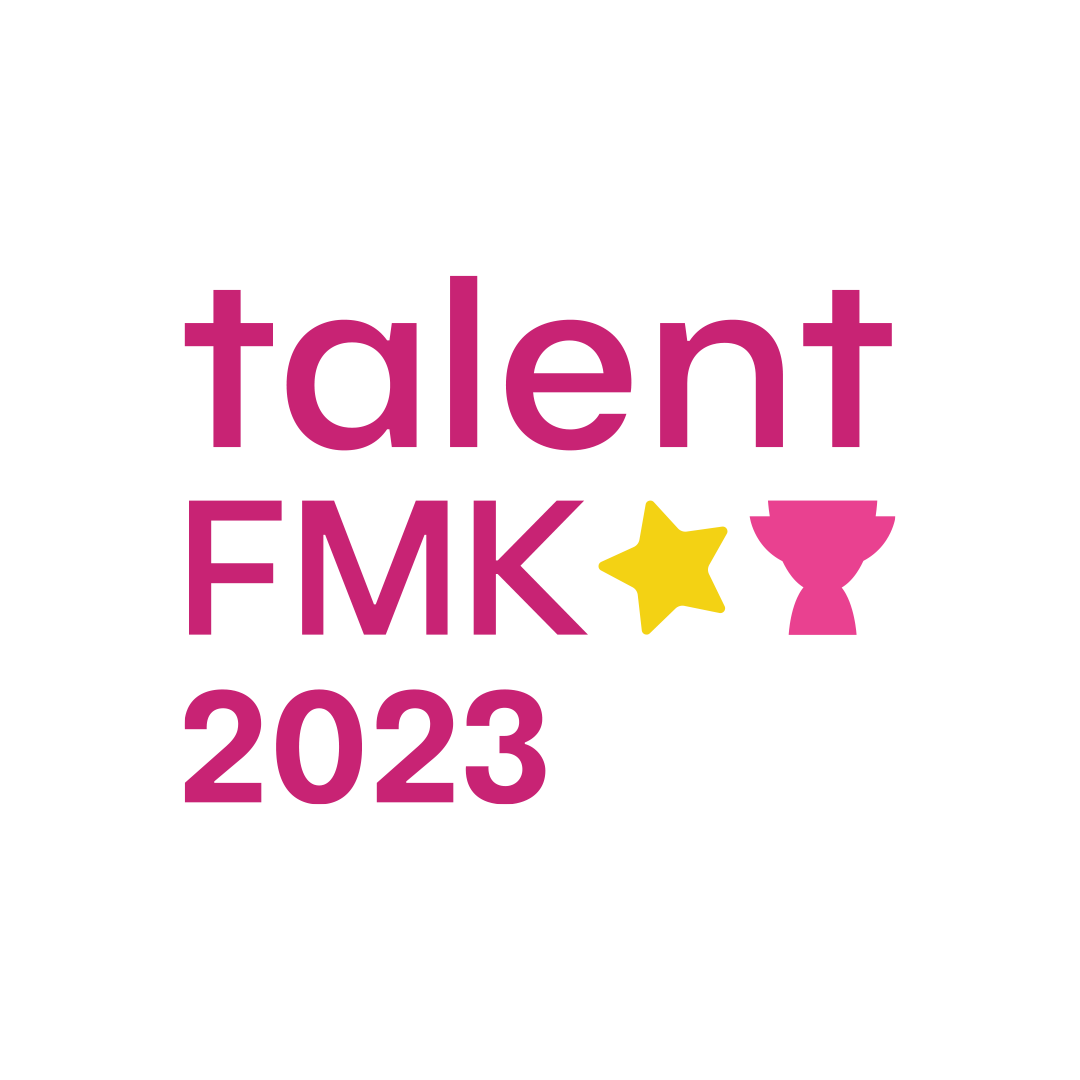 Představení produktu / služby
stručný popis prvku, na který bude navázáno zadání
podstata produktu / služby
hlavní benefity, konkurenceschopnost
cílová skupina
jaká je dosavadní komunikace
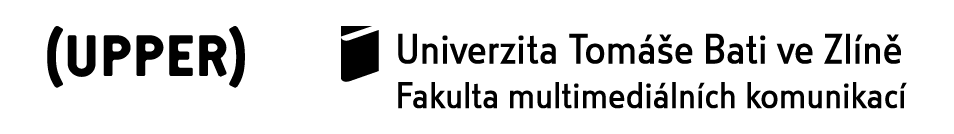 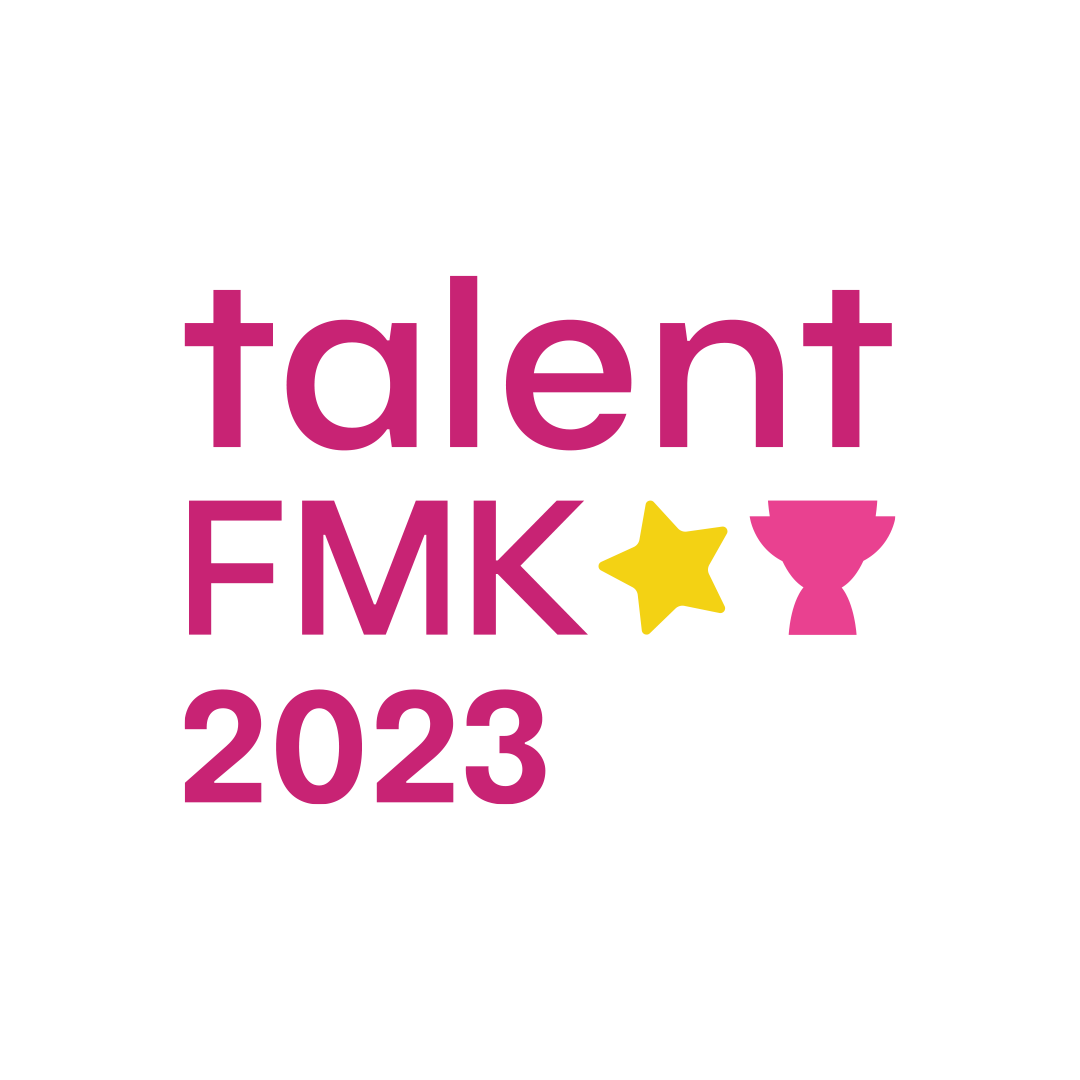 Zadání úkolu
co je cílem / čeho chceme dosáhnout
koho chceme oslovit
co jim chceme říct
kolik na to máme (rozpočet)
jaký je časový harmonogram
podmínky zpracování
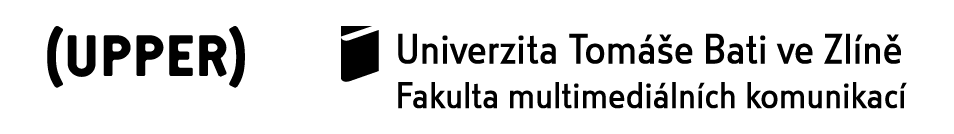 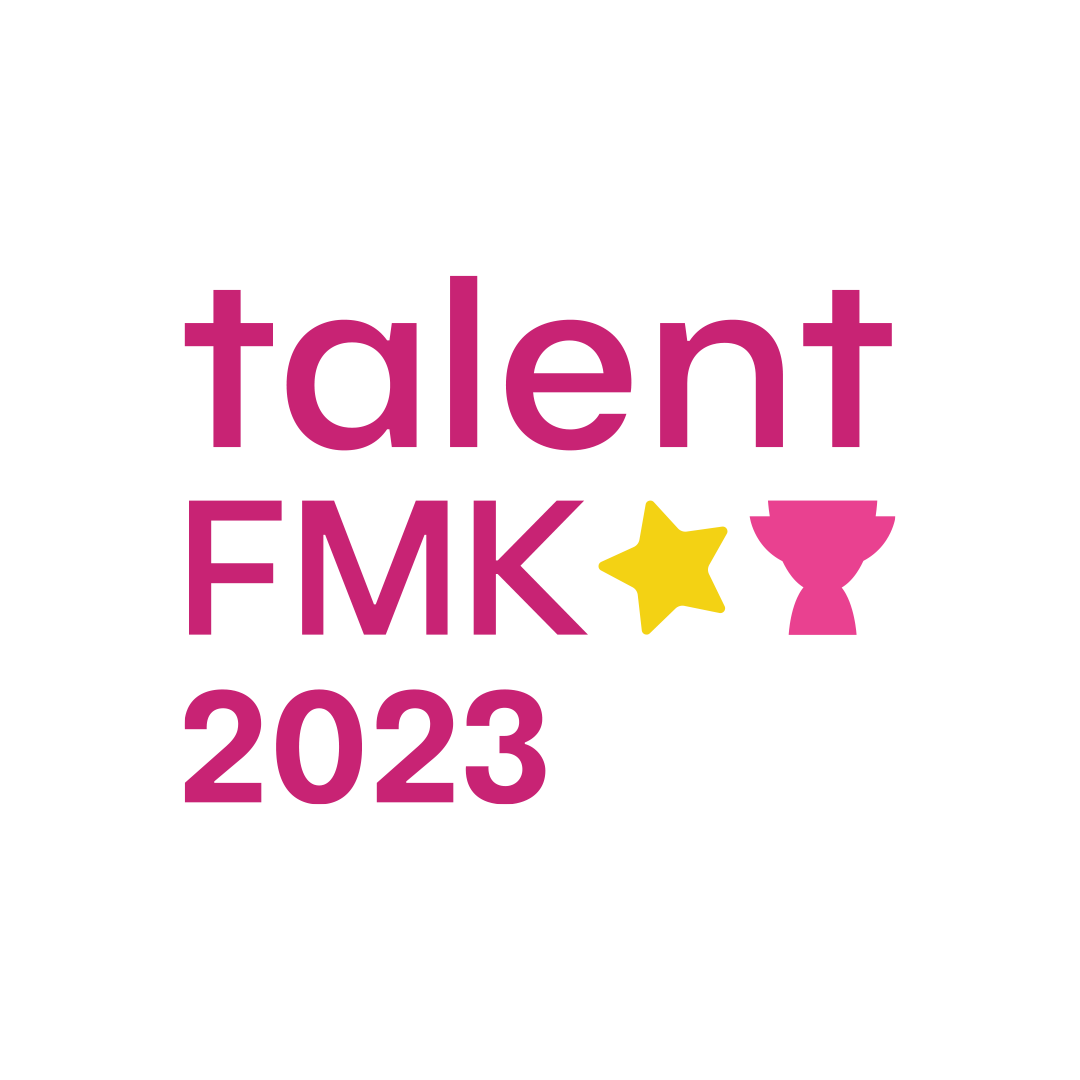 Odměna za zpracování
nabídka stáže – popis možností uplatnění
další motivační prvky
...
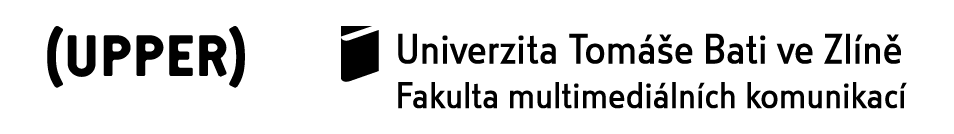 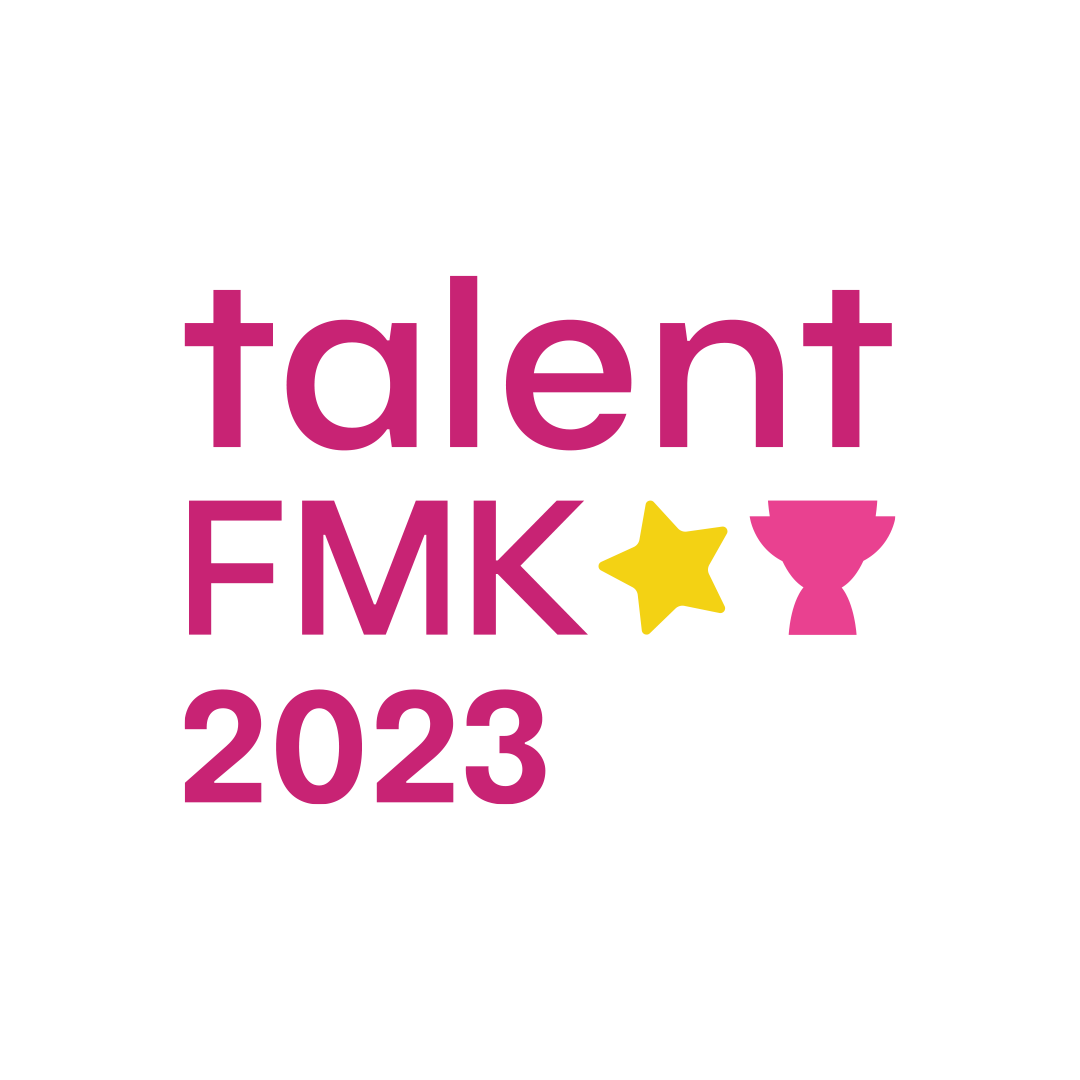 Kontakt
kontakt, na kterém vás mohou zastihnout pro více informací
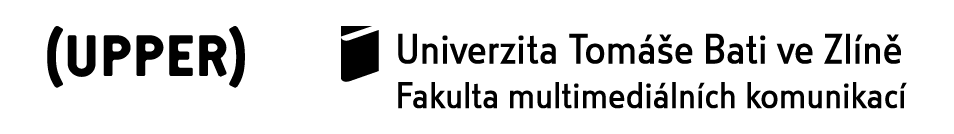 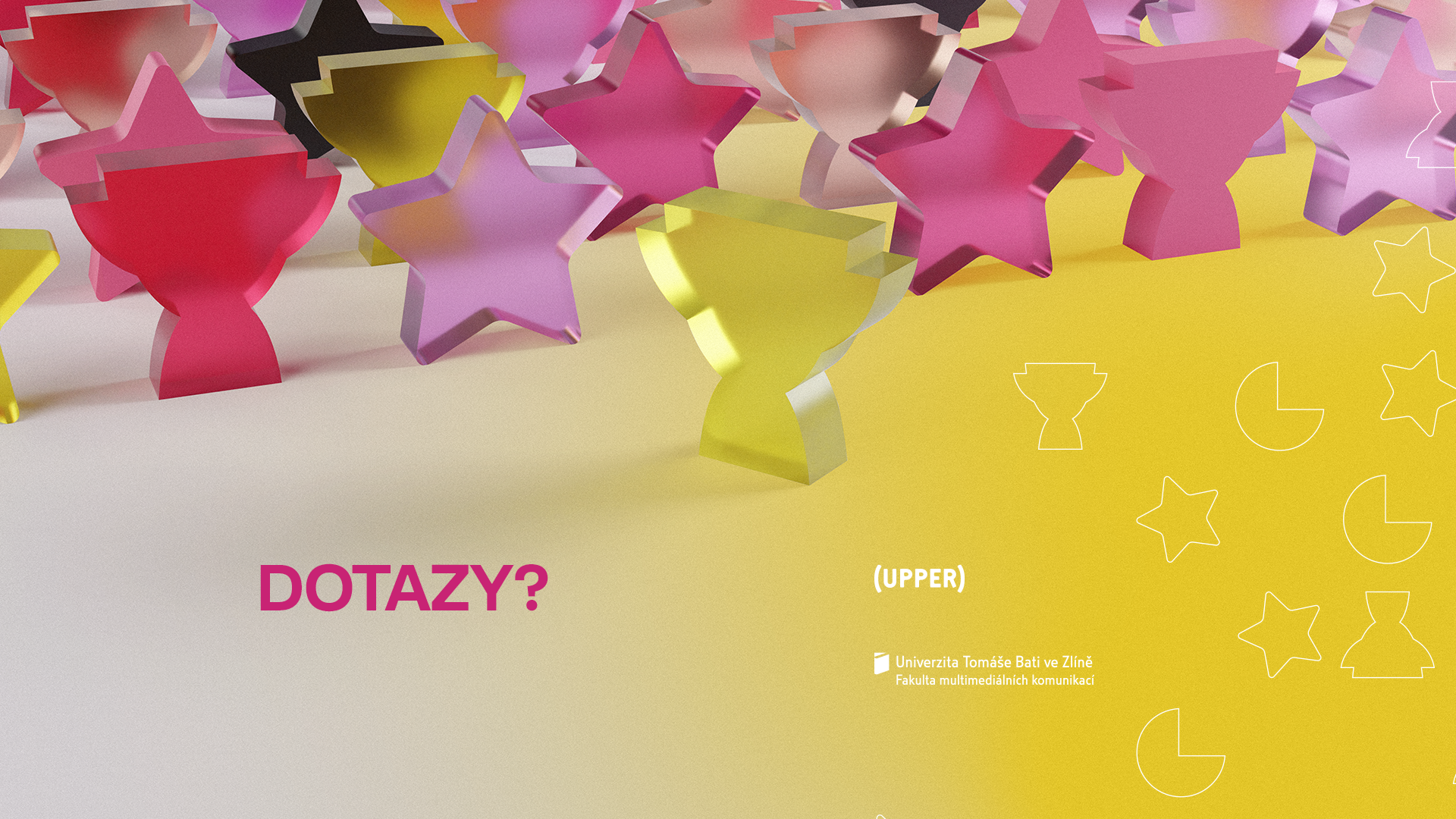